Observing, Concluding, I wonder …?
Observing, Concluding, I wonder …?
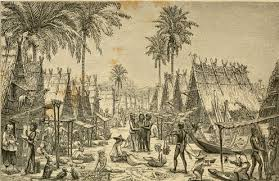 Observing, Concluding, I wonder …?
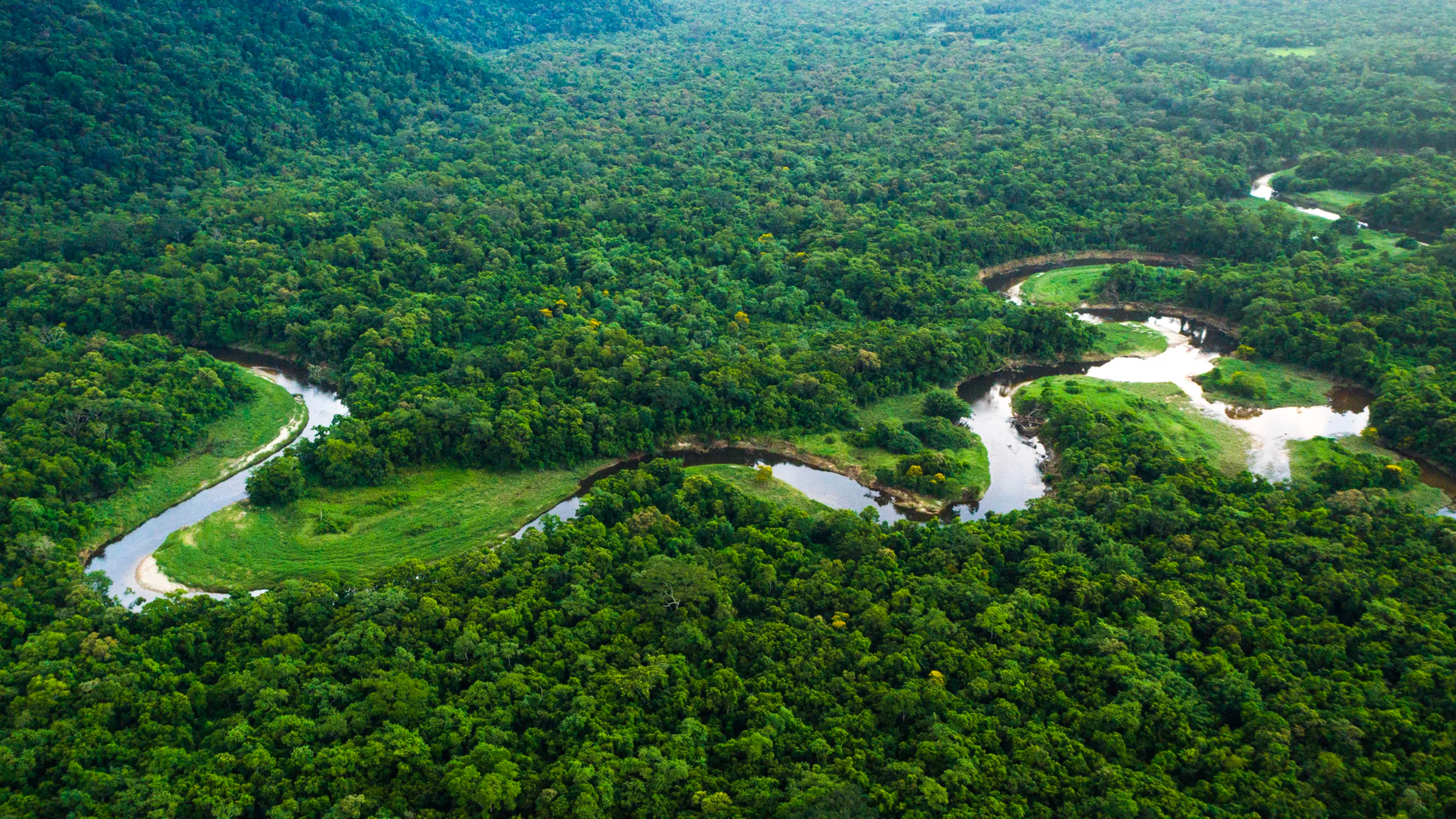 Observing, Concluding, I wonder …?